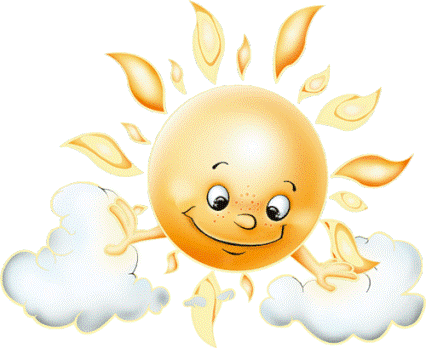 Здоровье человека и факторыриска болезни в условиях Карелии
Моя Карелия  8 класс

Федотова Наталья Юрьевна
МБОУ «СОШ №2 им. А.С.Пушкина»
 г. Костомукша
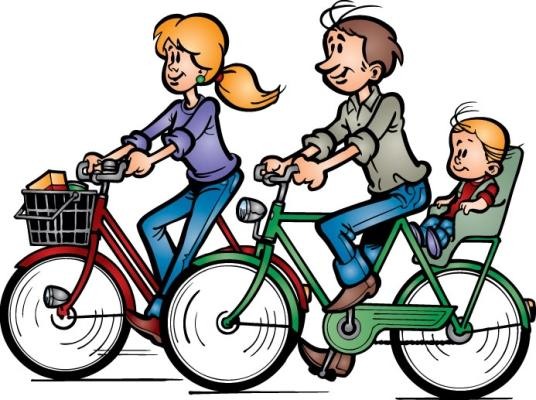 Попробуйте описать здорового человека. Опишите больного человека. Что такое здоровье и болезнь? Как вы считаете, от чего (от каких факторов) зависит здоровье людей?
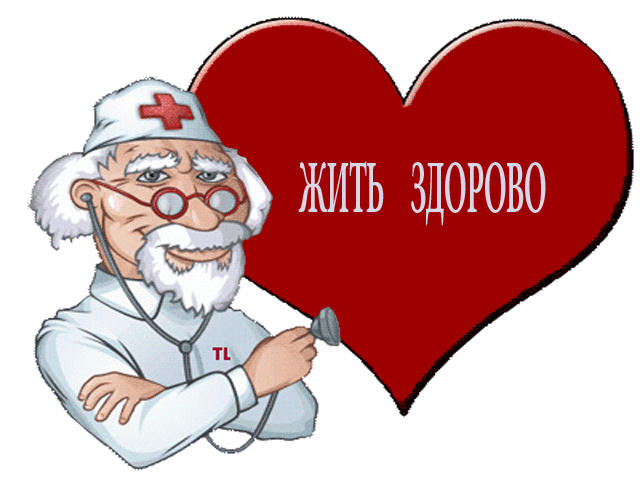 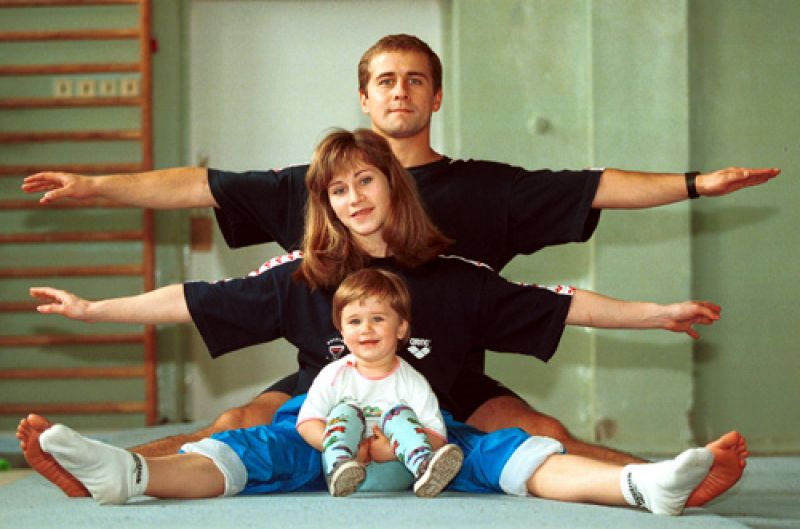 Здоровье – это состояние полного физического, душевного, социального и духовного благополучия (ВОЗ)
Составляющие здоровья:
1. Физическое здоровье 
2. Психическое здоровье 
3. Репродуктивное здоровье 
4. Социальное и духовное благополучие
Аспекты здоровья:
1. Интеллектуальный  
2. Эмоциональный 
3. Социальный 
4. Личностный
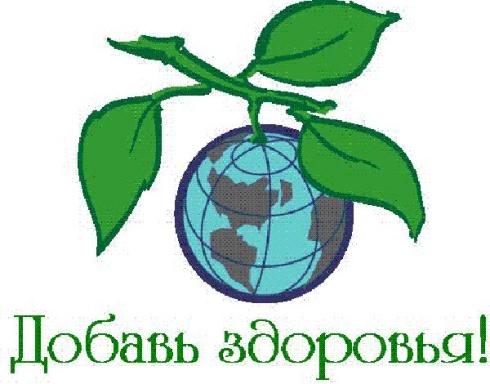 БОЛЕЗНИ
16-17 век: Чума, оспа, холера
*загрязнение среды,
*нервные перегрузки из-за чрезмерно высокого темпа жизни 
*недостаточностью физических нагрузок (гиподинамией).
20-21 век: сердечно-сосудистые, онкологические (раковые), легочные, психические и другие.
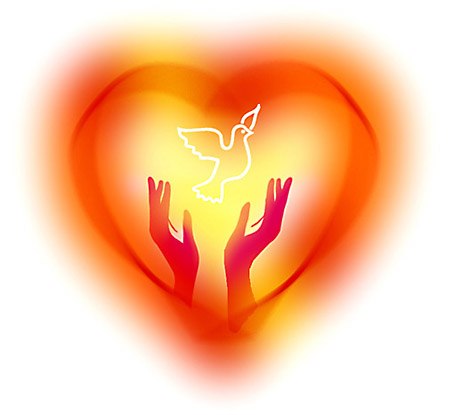 Здоровый образ жизни-
систематические занятия физической культурой, 
 полноценное питание,
 соблюдение правил гигиены, 
 упорядоченный режим дня, 
 рациональное чередование труда и отдыха, умственной и физической работы 
 высокая культура поведения человека, 
 бережное отношение к природе, окружающим людям (в семье и в обществе), 
 творческая активность, 
 умение своевременно заботиться о собственном здоровье и здоровье общества, 
 избегание рискованных и исключение болезненных форм поведения.
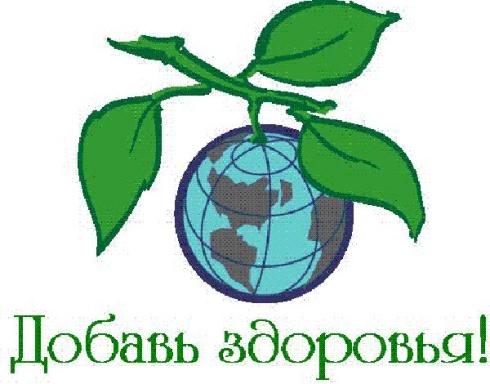 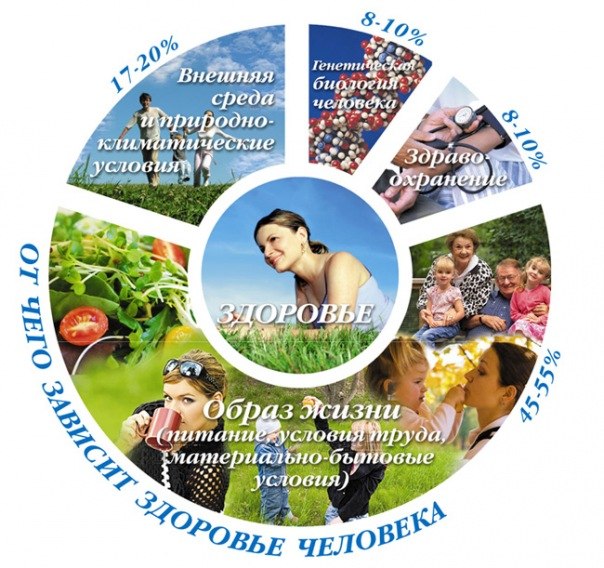 Индивидуальное здоровье человека
Болезнетворные факторы:
 живые возбудители (вирусы, бактерии, простейшие, гельминты, членистоногие); 
 конкретные элементы недостаточности питания (недостаточность витаминов), 
 различные физические и химические агенты.
Факторы риска- это переменные, которые повышают риск формирования заболеваемости
 элементы социальной и природной среды, 
образа жизни людей 
индивидуальные особенности организма.
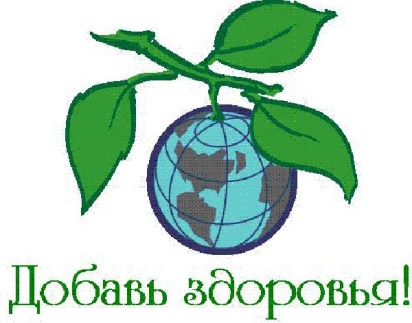 Факторы окружающей среды, неблагоприятно воздействующие на здоровье
Психологические факторы:
Стресс, снижение уровня жизни, взаимоотношения между людьми
Факторы катастрофического физического воздействия:
Опасные ситуации, влияние алкоголя, наркотики
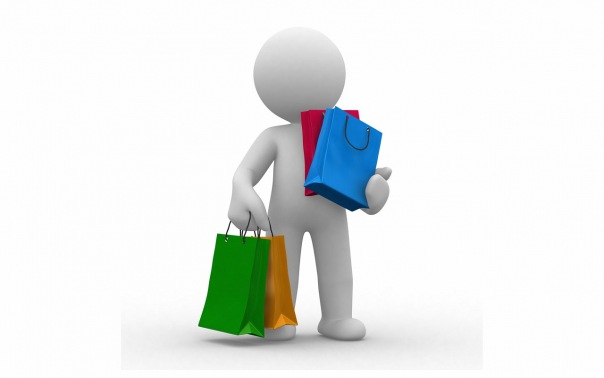 Биологические факторы:
Бактерии, вирусы, др. паразиты
Физические факторы:
Шум, климат, свет, радиация, «озоновые дыры», «парниковый эффект», рабочая нагрузка, эргономика
Химические факторы:
Химические вещества, пыль, лекарства, табак, кожные ирританты, пищевые добавки, консерванты
Факторы здоровья детей
-организация службы охраны матери и ребенка;
-качество дошкольного обучения и воспитания;
-организация медицинского обслуживания;
-условия проживания (экологические, микросоциальные  факторы и пр.);
- организация учебно-воспитательного процесса.
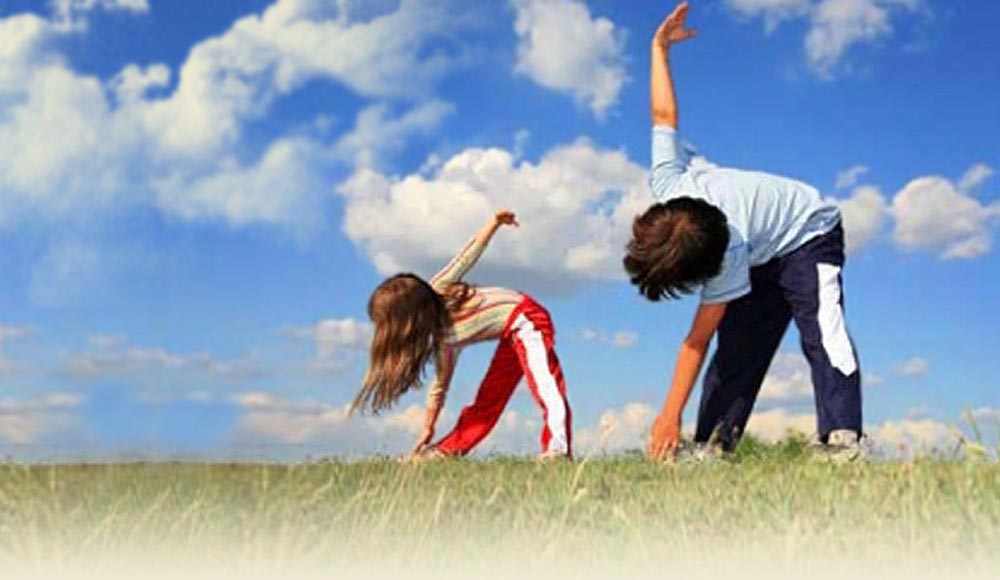 -наследственно обусловленные 
-обусловленные влиянием среды
-зависящие от собственного отношения к здоровью и от поведения человека, что связано с образованностью и уровнем культуры индивидуума.
Численность населения Республики Карелия
Естественное движение населения Республики Карелия
Государственный доклад о состоянии окружающей среды Республики Карелия в 2011 году

http://www.gov.karelia.ru/gov/Power/Committee/Forest/Docum/gd2010.pdf
Анализ врожденной и наследственной патологии
По данным ВОЗ:
  ежегодно 5-10% новорожденных с врожденными и наследственными дефектами
  1% - моногенные заболевания
  0,6% - хромосомные
  1-2% - грубые пороки развития
  6-7% - аномалии
  Почти 40% ранней детской смертности частично или полностью обусловлено наследственной патологией.
Анализ врожденной и наследственной патологии в Карелии
1998 - 2004 гг.: 
родилось с хромосомной патологией – 278, с моногенными заболеваниями – 300.
Основные хромосомные патологии:
Болезнь Дауна (139), синдром Шерешевского-Тернера (96), синдром Кляйнфельтера (16), другие синдромы (27).
Основные моногенные заболевания:
  Аутосомно-рецессивные (муковисцидоз, гипотиреоз, фенилкетонурия и др.) – 159.
  Аутосомно-доминантные (синдром Марфана, болезнь Реклингхаузена) – 97.
  Сцепленные с полом (фосфат-диабет, витамин-D-резистентный рахит, гемофилия А и В) – 44.
Синдром Дауна
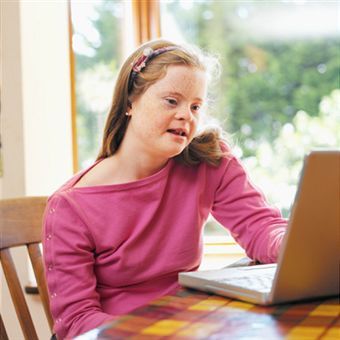 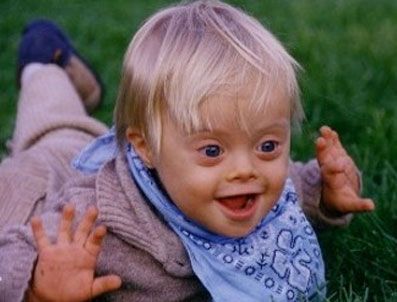 Синдром Тернера- Шерешевского
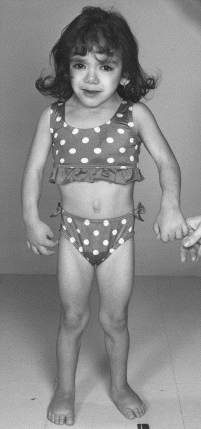 До операции
После операции
Синдром Марфана
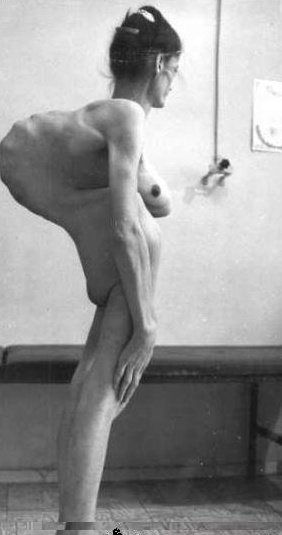 Анализ врожденной и наследственной патологии в Карелии
2004 гг.:  в медико-генетической консультации ГУЗ «Республиканская больница им. В.А. Баранова» выявлено 35 хромосомных заболеваний (7,5% от общего числа обследованных).
  7 детей с болезнью Дауна;
  6 детей с синдромом Шерешевского-Тернера;
  1 ребёнок с синдромом Кляйнфельтера, 1 ребёнок с синдромом Эдвардса и др.
Врожденные пороки развития (ВПР) в Карелии
Основные причины заболеваемости новорожденных РК:
 болезни перинатального периода – 88,7%
 врожденные аномалии развития – 5,7%
 Показатель врожденных аномалий развития в 2005 году увеличился на 30% по сравнению с 2003 годом.
Частота врожденных пороков развития органов и систем (%) среди родившихся детей в РК в 2004 г.
Домашнее задание:
1.П.1. параграфа «Здоровье человека и факторы риска болезни в условиях Карелии».( ответы на вопросы)
2. Разработай памятку или сделай плакат на тему «Правила здорового образа жизни». Подготовь защиту своего плаката на следующий урок.
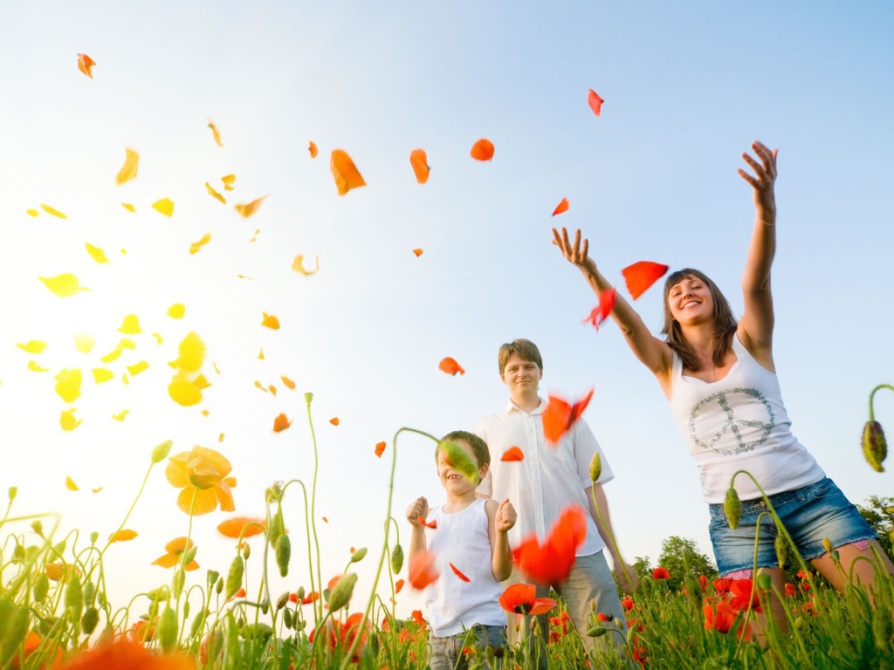 Варианты плакатов
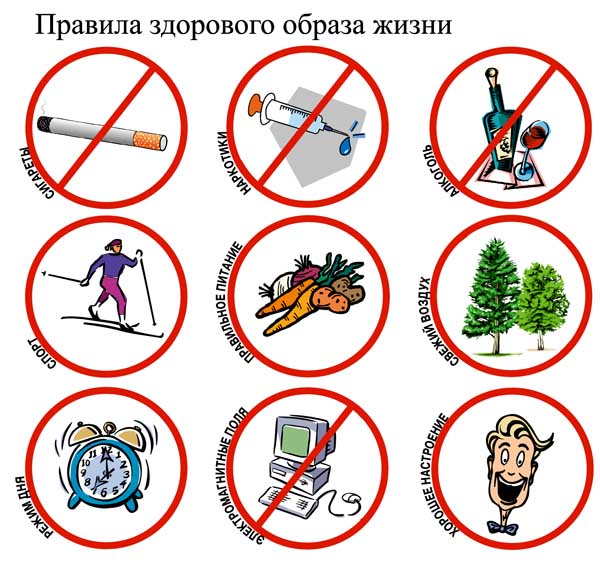 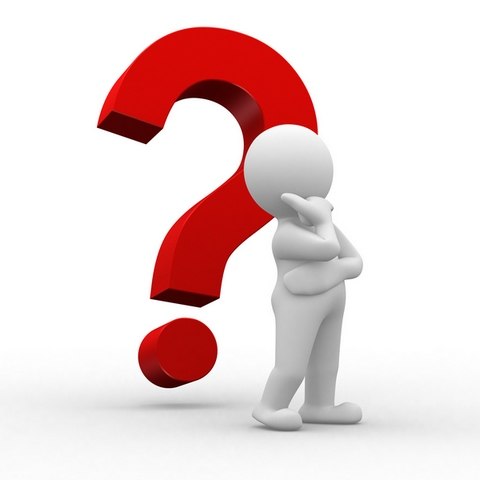 Проверь себя :
Что такое здоровье?
А. это состояние полного физического, душевного, социального и духовного благополучия .
Б. совокупность индивидуальных уровней здоровья, которая характеризует жизнеспособность общества .
2.Составляющее здоровье –это:
А.физическое здоровье;  Б. психическое здоровье ; В.репродуктивное здоровье
 Г. социальное и духовное благополучие;  Д. все перечисленное.
3.Здоровый образ жизни –это:
4. От чего зависит здоровье человека:
А. образа жизни; Б. денег; В.медицинского обслуживания; Г. внешней среды.
5. Перечисли факторы окружающей среды, неблагоприятно воздействующие на здоровье человека…
Используемые ресурсы:
1.Фотографии презентации из:http://images.yandex.ru/yandsearch?
2. Использованы материалы Дементьевой Е.В., 
к.б.н., отдел естественно-математического образования ГАОУ РК «ИПКРО»
3. Государственный доклад о состоянии окружающей среды Республики Карелия в 2011 году

http://www.gov.karelia.ru/gov/Power/Committee/Forest/Docum/gd2010.pdf